General MechanismsofHormone Actions
Endocrine Block
OBJECTIVES
By the end of this lecture, students should be able to:
Acquire the knowledge for general consequence of hormone-receptor interaction 

Understand different mechanisms of action of hormones

Recognize the biomedical importance due to disturbance in the normal mechanisms of hormonal action
Lecture Outlines
Background
Factors determining the response of a target cell to a hormone
Hormone-receptor interaction 
General features of hormone classes
Classification of hormones by mechanism of action
Biomedical importance
Background
Multicellular organisms depend in their survival on their adaptation to a constantly changing environment
Intercellular communication is necessary for this adaptation to take place
Human body synthesizes many hormones that can act specifically on different cells of the body
Background
More than one hormone can affect a given cell type

Hormones can exert many different effects in one cell or in different cells

A target is any cell in which the hormone (ligand) binds to its receptor
Factors determining the response of a target cell to a hormone
The rate of synthesis & secretion of the hormones
The conversion of inactive forms of the hormone into the fully active form
The rate of hormone clearance from plasma (half-life & excretion)
The number, relative activity, and state of occupancy of the specific receptors
Post-receptor factors
Stimulus
Hormone release
Group II hormones
Group I hormones
Hormone/receptor binding
at the target cells
Recognition
Signal generation
Hormone-receptor complex
Second messengers
Effects
Gene transcription
Transporters, channels
Protein translocation
Protein Modification
Coordinated response to stimulus
General Features of Hormone Classes
Classification of Hormones by Mechanism of Action
Mechanism of Action of Steroid-Thyroid Hormones
Steroid Hormones:
Glucocorticoids
Mineralocorticoids
Sex hormones:
Male sex hormones: Androgens
Female sex hormones:Estrogens & Progestins

Thyroid Hormones (T3 & T4)
Calcitriol (1,25[OH]2-D3)
Retinoic acid
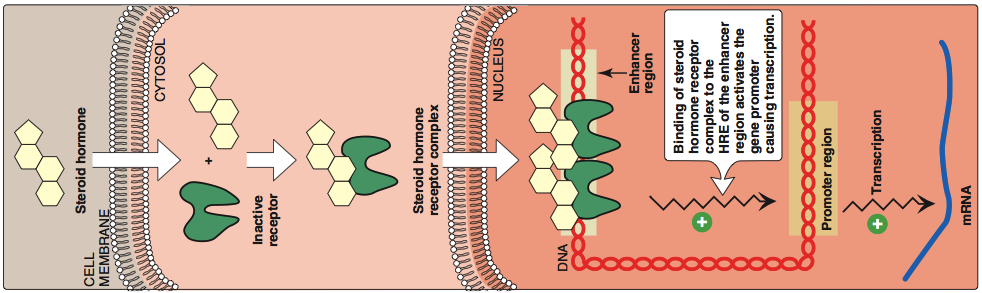 Classification of Hormones by Mechanism of Action continued…
Cascade for formation of cAMP
by cell-surface hormones
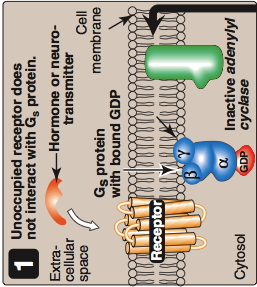 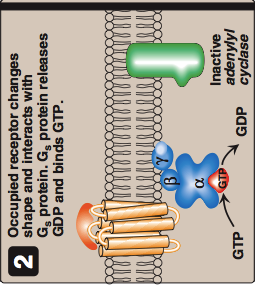 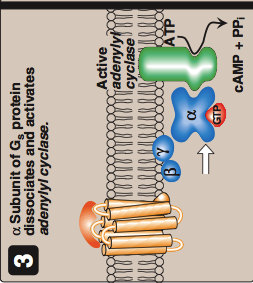 Actions of cAMP
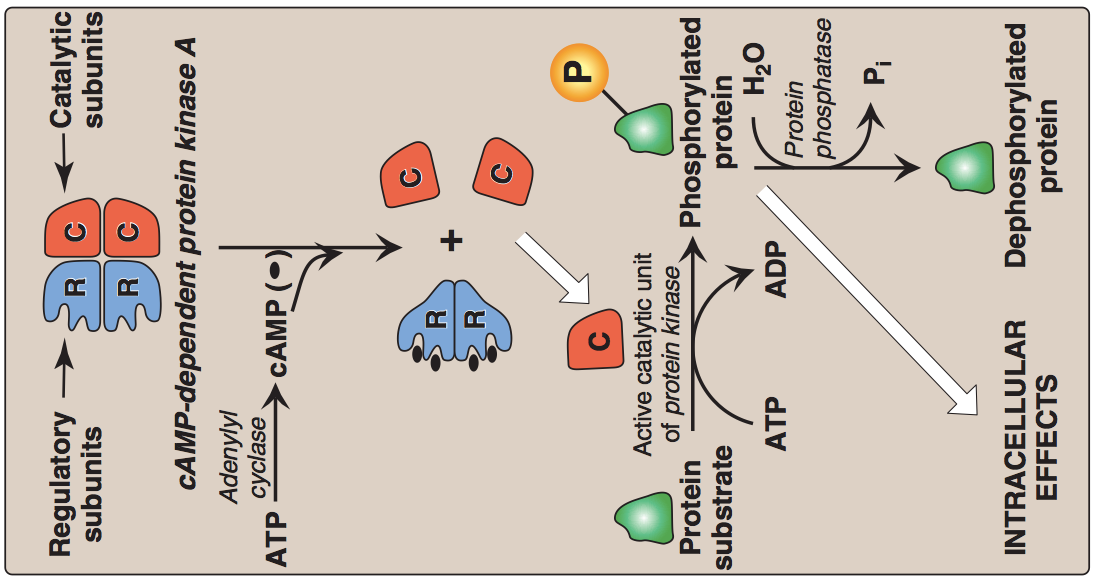 Abortion of Hormonal Stimulus
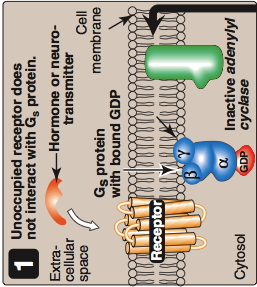 Release of hormone from its receptor
(unbound receptor)
2.  Dephosphorylation of protein 
substrate by phosphatase
3. Degradation of cAMP into AMP 
by phosphodiesterase
4. Inactivation of protein kinase A 
by a decrease of cAMP 
5. Hydrolysis of GTP into GDP
6. Binding of α-subunit to βγ-subunits
7. Inactivation of adenylyl cyclase
Х
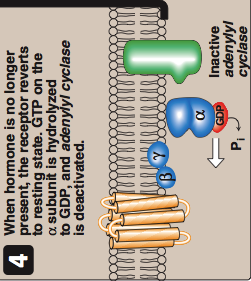 Classification of Hormones by Mechanism of Action continued…
Atrial Natriuretic Peptide (ANP)
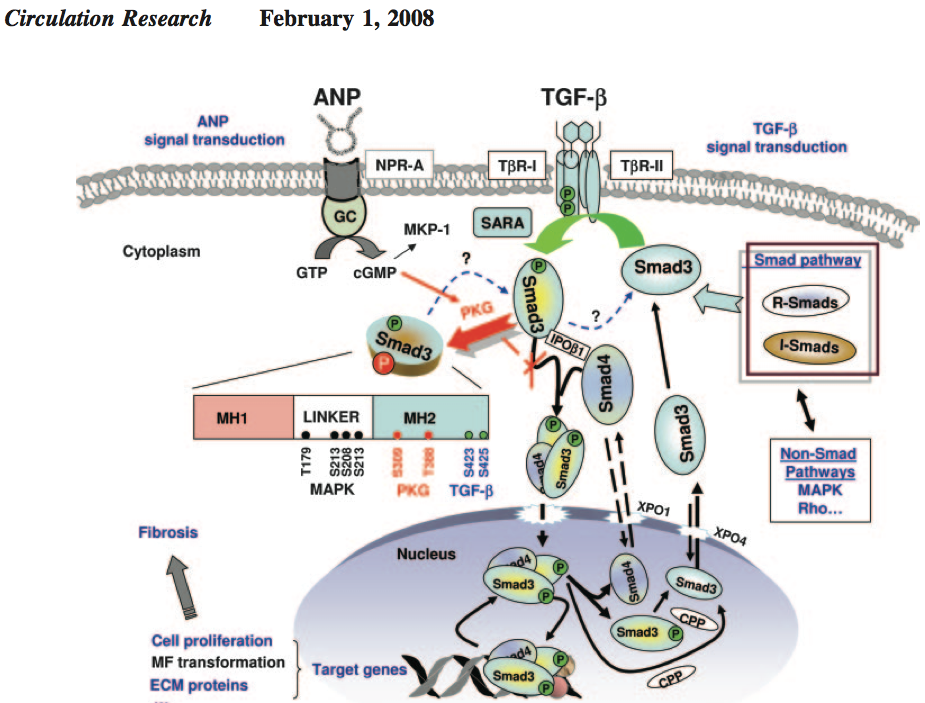 GC: Gunaylate cyclase
Classification of Hormones by Mechanism of Action continued…
Calcium/Phosphatidylinositol System
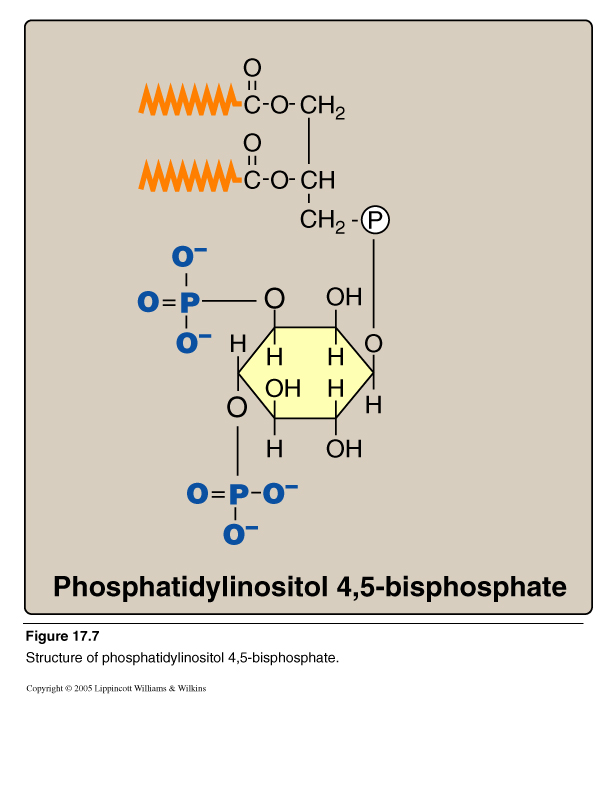 Diacylglycerol 
(DAG)



Inositol Trisphosphate
(IP3)
Phospholipase C
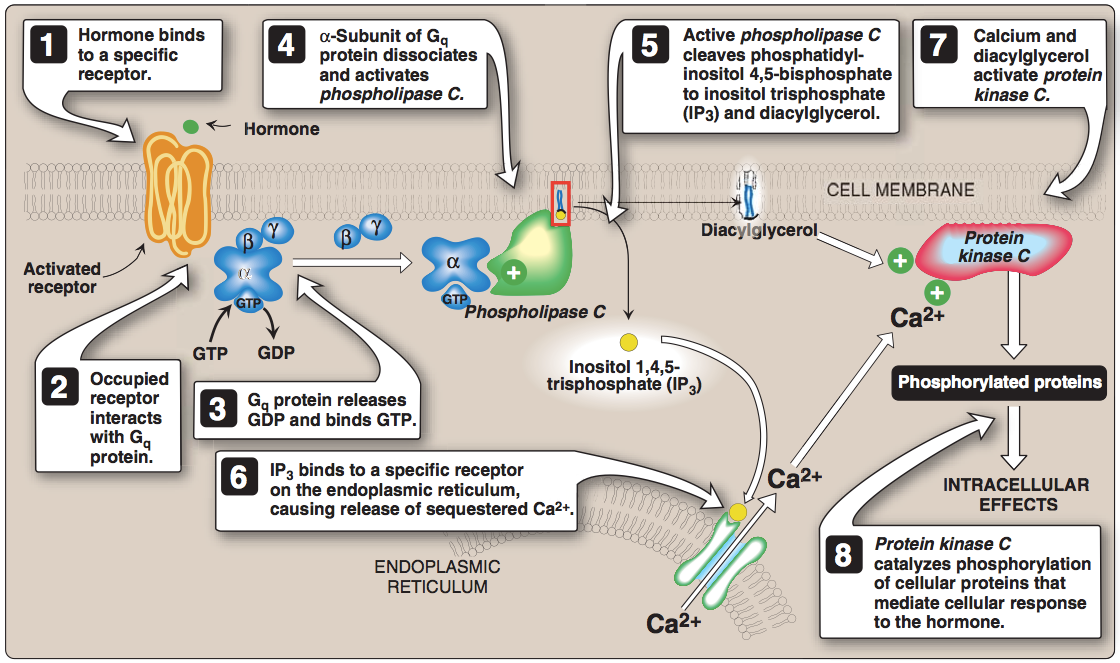 Classification of Hormones by Mechanism of Action continued…
Mechanism of Insulin action
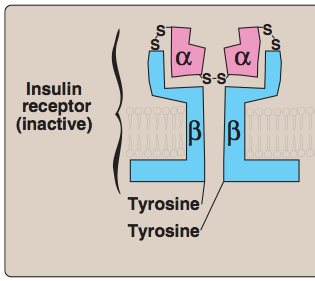 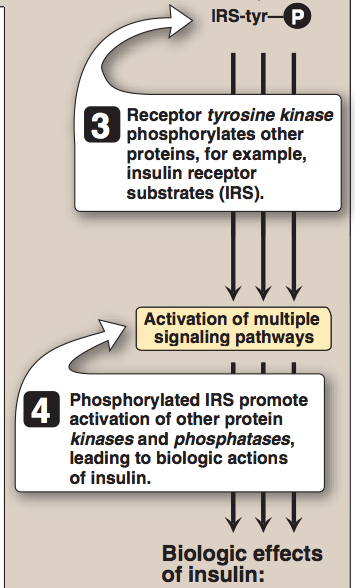 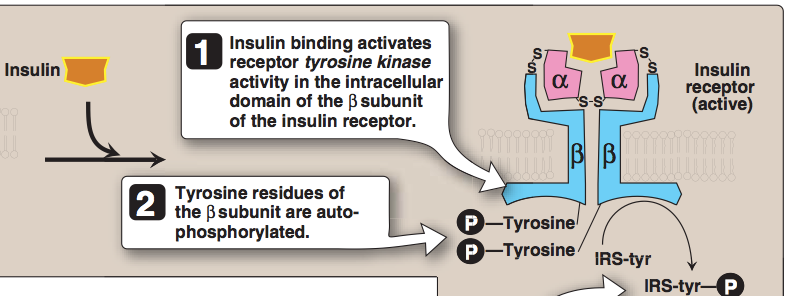 Biologic Effects of Insulin
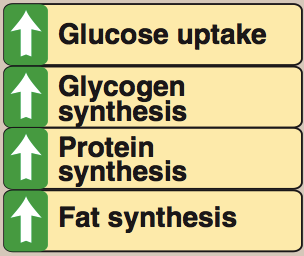 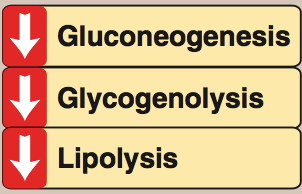 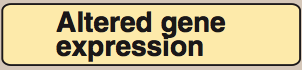 Biomedical Importance
Excessive (e.g., hyperthyroidism, Cushing), deficient (e.g., hypothyroidism, Addison), or inappropriate secretion (e.g., syndrome of inappropriate secretion of ADH “SIADH”) of hormones are major causes of diseases

Pharmacological treatment of these diseases depends on replacement of deficient hormone (hypo-) or use of drugs that interfere with the mechanism of action of the hormones (hyper- or inappropriate)
Take home message
Hormones are involved in responses to a stimulus, using a variety of signaling mechanisms to facilitate cellular adaptive responses. 
Group I hormones are lipophilic, while group II are hydrophilic. Other differences exist between both groups. 
Hormones can be classified according to their mechanism of action (specific examples of each category were discussed)
Biomedically, studying hormones’ actions in details helps to:
understand consequences of abnormal hormone release-related diseases (excessive, deficient or inappropriate)
design therapeutic approach for such diseases.
References
Lippincott’s Illustrated Reviews Biochemistry: 6th edition, Chapters 8, 17 and 23.

‪Buxton, Iain LO, and Dayue Duan. "Cyclic GMP/Protein Kinase G Phosphorylation of Smad3 Blocks Transforming Growth Factor-β–Induced Nuclear Smad Translocation." (2008): 151-153.‏‬
THANK YOU